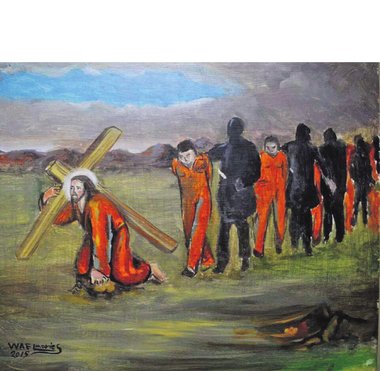 IK  			IK had honger
IK 				IK had dorst
IK 				IK was een vreemdeling
IK 				IK was naakt
IK 				IK was ziek
IK				IK zat gevangen
Hoog Laag
De omgekeerde wereld
Een van de onaanzienlijksten van mijn broeders en zusters
Niet: 
Hoort mijn doelgroep bij Jezus?

Maar: 
Hoor ik bij Jezus?